DARBUOTOJŲ 2021 M. APKLAUSOS „KORUPCINĖ ATMOSFERA LŽŪKT“ REZULTATAI
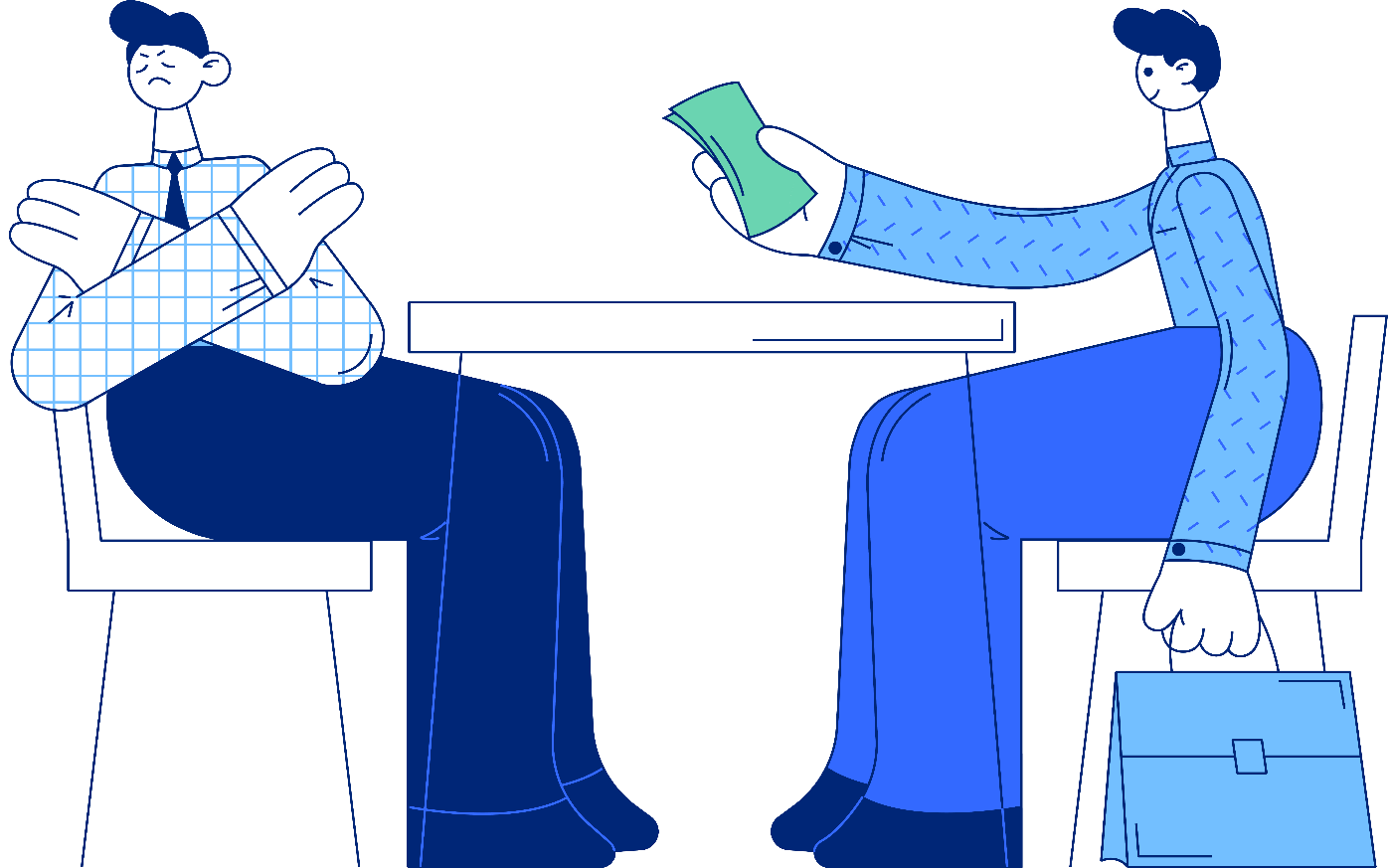 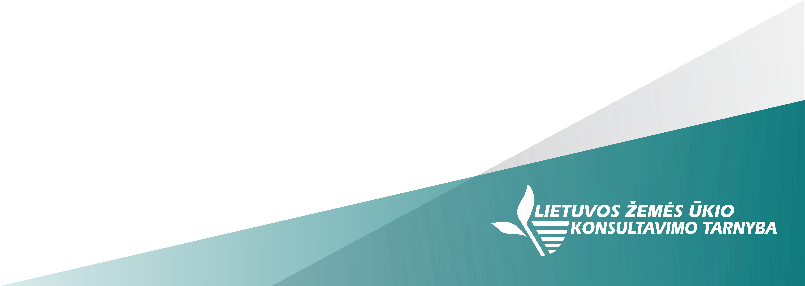 ŠIOS APKLAUSOS TIKSLAI:
Išsiaiškinti darbuotojų požiūrį į korupciją.
Sužinoti darbuotojų poziciją dėl galimo korupcijos pasireiškimo. 
Identifikuoti žinias apie vykdomas korupcijos prevencijos priemones ir jų poreikį.
Įvertinti, kokios informacijos ar žinių darbuotojams trūksta, kuriant antikorupcinę aplinką.

 
Apklausa buvo anoniminė. Darbuotojams reikėjo užpildyti pateiktą elektroninę anketą.Ji parengta vadovaujantis Antikorupcinės aplinkos viešajame sektoriuje kūrimo ir įgyvendinimo vadovu, gerąja praktika, atsižvelgiant į pagrindinius apklausos tikslus.
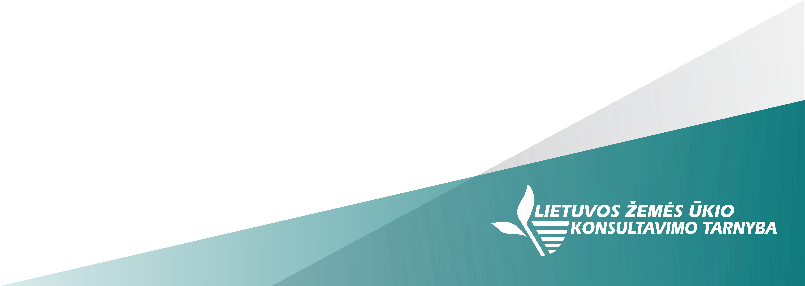 APKLAUSOS KLAUSIMAI:
Anketą sudarė uždari ir atviri klausimai. Uždaruose klausimuose respondentai galėjo pasirinkti vieną iš siūlomų atsakymų variantų, atviruose – kelis iš pasiūlytų atsakymų variantų ar / ir įrašyti savo.

Apklausos anketa buvo sudaryta iš 14 klausimų, iš jų: 
3 klausimai, susiję su informacija apie respondentus (kur respondentai dirba, jų darbo trukmė LŽŪKT ir respondentų amžius); 
10 klausimų, susijusių su respondentų požiūriu į antikorupcinę aplinką LŽŪKT; 
1 atviras klausimas, skirtas respondentams pateikti pasiūlymus ar pastabas dėl korupcijos prevencijos LŽŪKT gerinimo veiksmų.
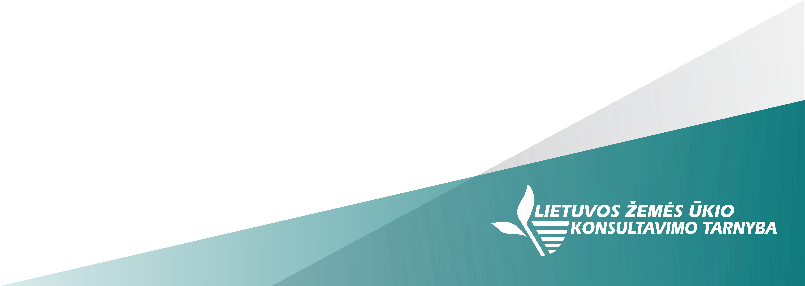 APKLAUSOS DALYVIAI IR TRUKMĖ:
Apklausos anketos el. paštu buvo išsiųstos tuo metu dirbusiems darbuotojams. Anketas užpildė 190 darbuotojų, tai yra 60,2 proc. visų tuo metu dirbusių LŽŪKT darbuotojų, (toliau – respondentai).




Apklausa vyko pirmą kartą nuo 2021 m. liepos 14 d. iki 2021 m. liepos 30 d. (13 darbo dienų).
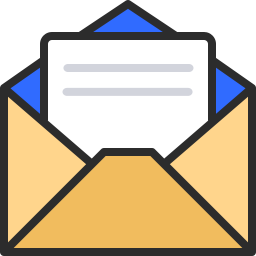 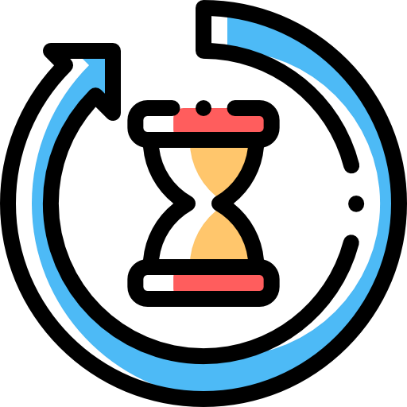 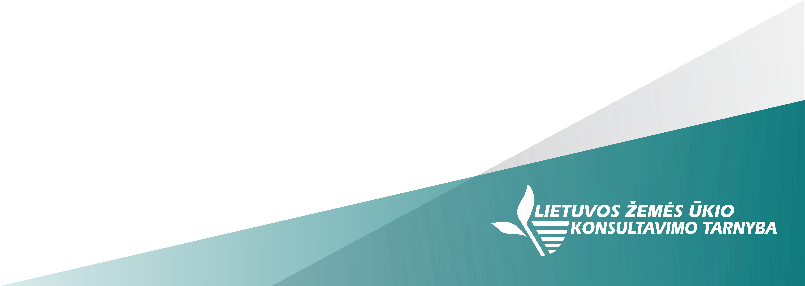 INFORMACIJA APIE RESPONDENTUS
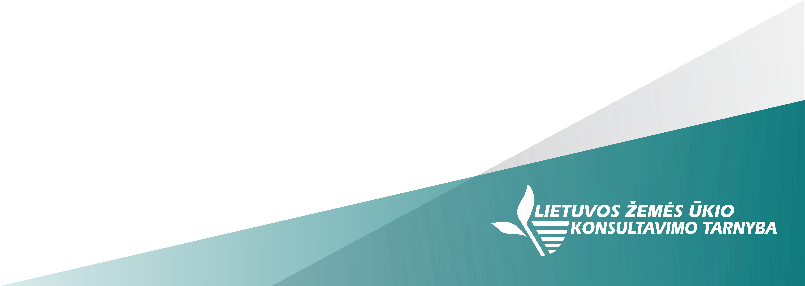 1. JŪS DIRBATE:
10,5%
VADOVU
24,7%
SPECIALISTU
62,1%
KONSULTANTU
Apklausoje dalyvavo 118 konsultantų,  t. y. 62,1 proc. visų respondentų, 20 struktūrinių padalinių vadovų,47 specialistai ir 5 kiti darbuotojai (apskaitininkas, buhalteris, konsultantas ir biuro vadovas, specialistas-vadovas).
2,7%
KITA
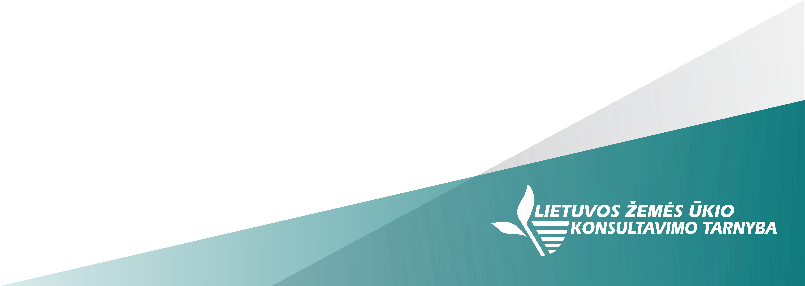 2. JŪSŲ  DARBO TRUKMĖ:
18,4%
IKI METŲ
7,4%
NUO 1 IKI 3 METŲ
24,7%
NUO 3 IKI 10 METŲ
49,5%
DAUGIAU KAIP10 METŲ
Kaip matyti, 49,5 proc., t. y. 94 respondentai LŽŪKT dirba daugiau kaip 10 metų.
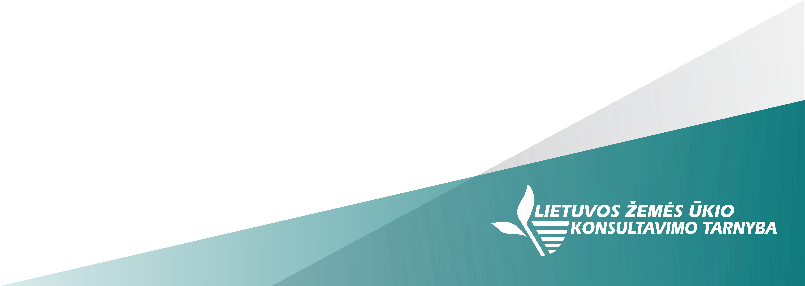 3. JŪSŲ  AMŽIUS:
16,8%
IKI 30 METŲ
IKI 30 METŲ
20%
31–40 METŲ
23,7%
41–50 METŲ
31,5%
51–60 METŲ
7,4%
61 IR DAUGIAU
31,5 proc., t. y. trečdalis respondentų priklauso 51– 60 m. amžiaus grupei.
16,8%
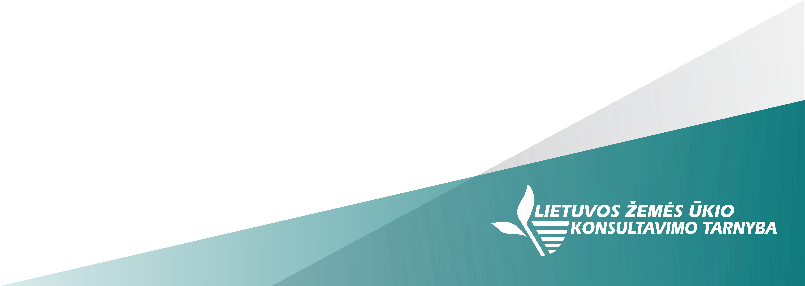 NEATSAKĖ Į KLAUSIMĄ
RESPONDENTŲ POŽIŪRIS Į ANTIKORUPCINĘAPLINKĄ LŽŪKT
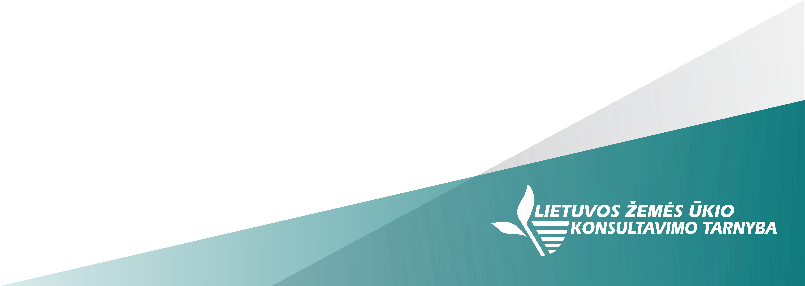 4. AR ESATE SUSIPAŽINĘ SU LŽŪKT INTERNETO IR INTRANETO SVETAINĖSE ESANČIOS SKILTIES „KORUPCIJOS PREVENCIJA“ TURINIU?:
81,1%
TAIP
18,4%
NE
NEATSAKĖ ĮKLAUSIMĄ
0,5%
Su KORUPCIJOS PREVENCIJOS skiltimis svetainėse susipažinę dauguma – 154 respondentai, nesusipažinę 35 ir 1 neatsakė į klausimą.
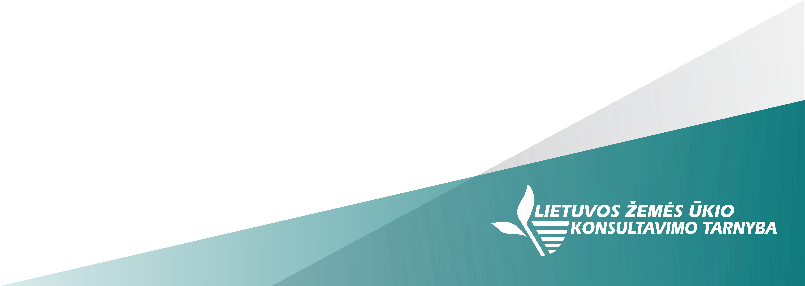 5. AR JUMS PAKANKA INFORMACIJOS APIE LŽŪKT VYKDOMASKORUPCIJOS PRIEMONES?
70,5%
TAIP
28,9%
NE
NEATSAKĖ ĮKLAUSIMĄ
0,6%
Apie vykdomas priemones pakanka informacijos 134 respondentams, tai yra du trečdaliai, visų atsakiusių į klausimus, 55 – informacijos nepakanka ir 1 neatsakė į klausimą.
Dauguma respondentų, kuriems pakanka informacijos apie vykdomas LŽŪKT korupcijos prevencijos priemones, išvardijo jiems žinomas priemones. Atsakymai įvairūs, skirtingi, vieni išvardijo po 1 priemonę, kiti po kelias. kiti nieko neįrašė.
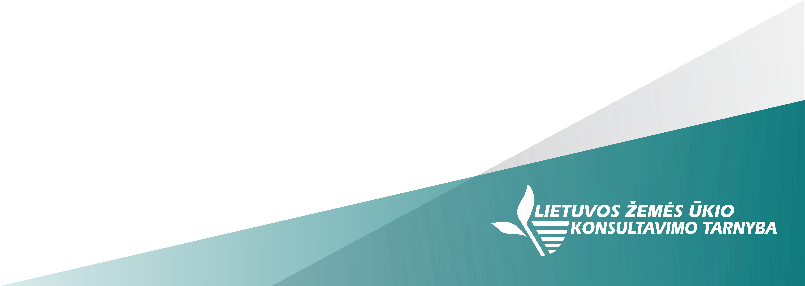 6. AR JUMS ŽINOMAS ĮDIEGTAS LŽŪKT VIDINIS KANALAS?
61,1%
TAIP
37,4%
NE
NEATSAKĖ ĮKLAUSIMĄ
1,5%
LŽŪKT vidinį kanalą žino 116 respondentų,
kas sudaro 61,1 proc., 71 nežino ir 3 į klausimą neatsakė
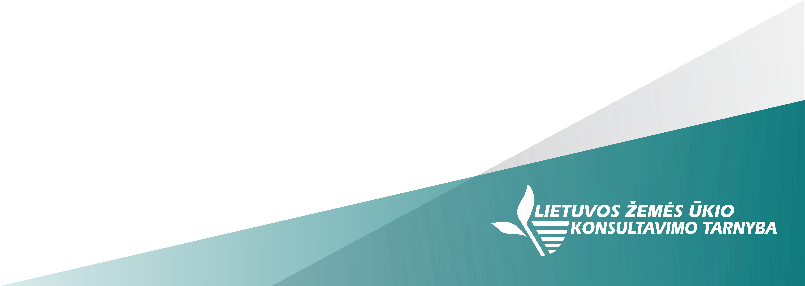 7. AR ŽINOT E KUR KREIPTIS, NORINT PRANEŠTI APIEKORUPCIJOS ATVEJĮ? (GALIMI KELI VARIANTAI)
4,3%
DIREKTORIŲ
20%
TIESIOGINĮ VADOVĄ
0,9%
ŽŪM
4,6%
STT
2,2%
PROKURATŪRĄ
40,3%
ATSAKINGĄ UŽ KORUPCIJĄ LŽŪKT
Norėdami pranešti apie korupcinį atvejį, 131 respondentas informuotų atsakingą už korupcijos prevenciją, 82 informaciją pateiktų el. paštu: pranešk@lzukt.lt, 65 – tiesioginį vadovą. 1 respondentas – nežino kur kreiptis.
 
.
25,2%
EL. PAŠTU:PRANEŠK@LZUKT.LT
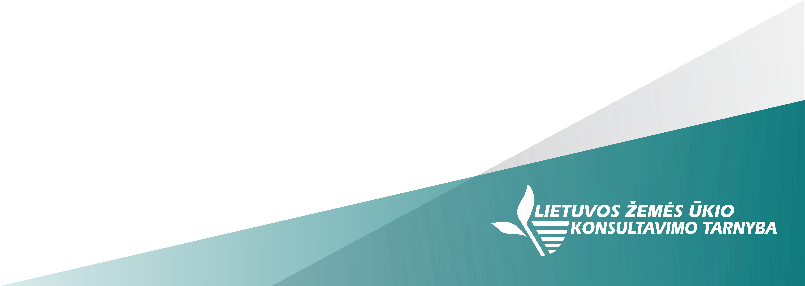 2,5%
KITA
8. JŪSŲ MANYMU, KURIOSE VEIKLOS SRITYSE GALIPASIREIKŠTI KORUPCIJA LŽŪKT?
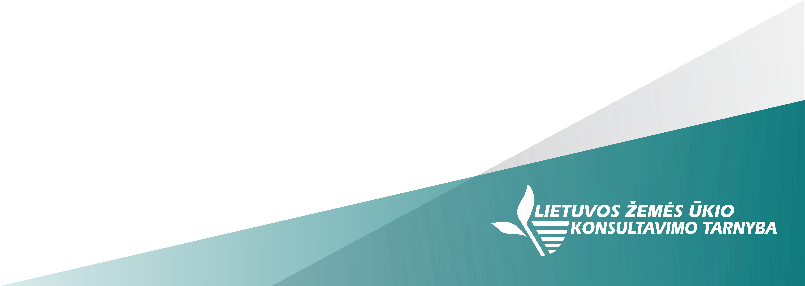 Labai tikėtina ir tikėtina, kad LŽŪKT korupcija gali pasireikšti pirkimuose.Taip nurodė 60,7 proc. atsakiusių respondentų.
9. KOKIOS JŪSŲ NUOMONE, EFEKTYVIAUSIOS PRIĖMONĖS,MAŽINANČIOS KORUPCIJOS PASIREIŠKIMĄ LŽŪKT? (GALIMA RINKTIS KELIS ATSAKYMO VARIANTUS)
26,8%
INFORMACIJOS APIE KORUPCIJOS ATVEJUS VIEŠAS SKELBIMAS
DARBUOTOJŲ ANTIKORUPCINIS ŠVIETIMAS IR MOKYMAS
29,5%
12%
ĮDIEGTAS VIDINIS KANALAS
13,9%
NAUJAI PRIIMTŲ DARBUOTOJŲ
ANTIKORUPCINIS APMOKYMAS
10,9%
VIDAUS AUDITAS
5,2%
NĖRA EFEKTYVIŲ PRIEMONIŲ KORUPCIJAI MAŽINTI
Respondentų nuomone, efektyviausios priemonės, mažinančios korupciją, yra darbuotojų antikorupcinis švietimas ir mokymas (atsakė 108) ir informacijos apie korupcijos pasireiškimo atvejus viešas skelbimas – atsakė 98 respondentai. Taip pat respondentai įvardijo kaip priemones kovai su korupcija orų darbo užmokestį bei reguliarų priminimą apie situacijos rimtumą ir net mažų korupcijos atvejų įvardijimą.
1,6%
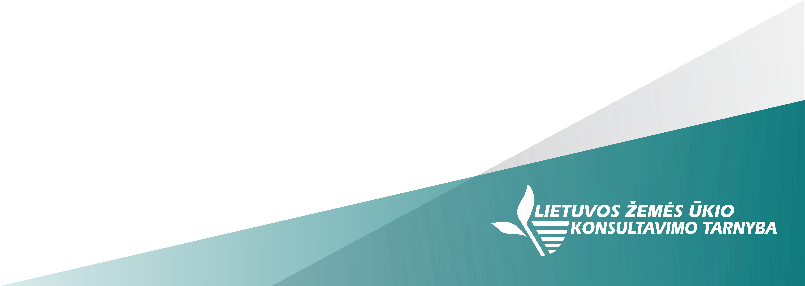 KITA
10. AR YRA BUVĘ SITUACIJŲ, KAI JUMS AR JŪSŲ KOLEGAIBUVO SIŪLOMS KYŠIS?
4,2%
TAIP
95,3%
NE
NEATSAKĖ ĮKLAUSIMĄ
0,5%
181 respondentas atsakė, kad nei Jam, nei kolegoms kyšis nebuvo siūlomas, 8 atsakė, kad buvo siūloma, ir 1 respondentas į klausimą neatsakė.
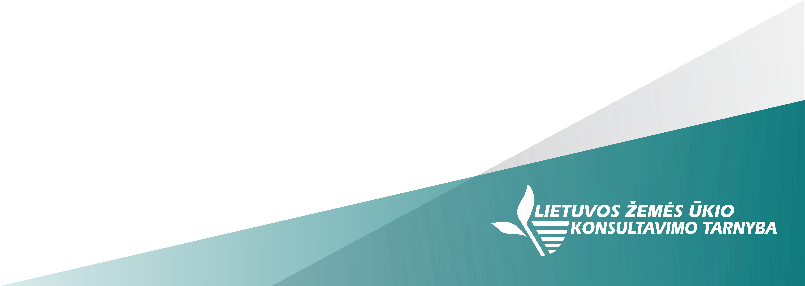 11. AR BUVOTE KITAIP DARBE SUSIDŪRĘ SU KORUPCIJA ?
5,8%
TAIP
93,2%
NE
NEATSAKĖ ĮKLAUSIMĄ
1%
177 respondentai teigia, kad su korupcija nebuvo susidūrę, 11 nurodė, kad buvo atvejų, ir 2 į klausimą neatsakė.
12. AR APIE TAI, KAD JUMS AR JŪSŲ KOLEGAI BUVO SIŪLOMAS KYŠIS AR BUVOTE KITAIP DARBE SUSIDŪRĘ SU KORUPCIJA, KAM NORS PRANEŠĖTE?
3,7%
TAIP
59,5%
NE
NEATSAKĖ ĮKLAUSIMĄ
36,8%
Buvo siūlomas kyšis ar kitaip susidūrę su korupcija 19 respondentų. Iš jų apie korupcinį atvejį pranešė 7, t. t. 3 tiesioginiam vadovui, 2 atsakingam už korupciją, 2 nenurodė kam. Nepranešė apie korupcinį atvejį 12 respondentų, kadangi:
atvejis toks nereikšmingas, kad apie jį nėra prasmės pranešti (4); 
nebuvo įsitikinęs, kad tai korupcijos atvejis (3); 
nežinojo, kur pranešti (2)
sukeltų įtampą kolektyve (1).
Kita (2): „Nebuvo ko pranešti nes korupcinių veiksmų neįvyko, buvo tik intensijos, kurios buvo tuo pat metu "nugesintos" ir „Nes kyšio buvo atsisakyta o su siūlytoja vėliau nebuvo jokių darbo santykių“.
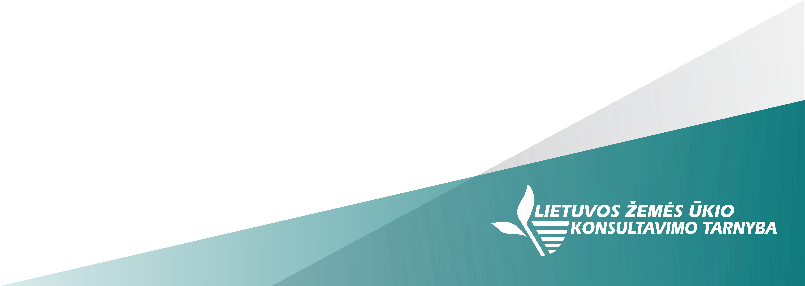 13. AR NORĖTUMĖTE DAUGIAU SUŽINOTI APIE PRIEMONESKORUPCIJAI MAŽINTI IR KAIP KOVOTI SUKORUPCIJA ?
43,2%
TAIP
55,8%
NE
NEATSAKĖ ĮKLAUSIMĄ
1%
Daugiau informacijos apie priemones korupcijai mažinti ir kaip su ja kovoti sužinoti norėtų 82 respondentai, informacijos ir žinių pakanka 106 respondentams,2 į klausimą neatsakė.
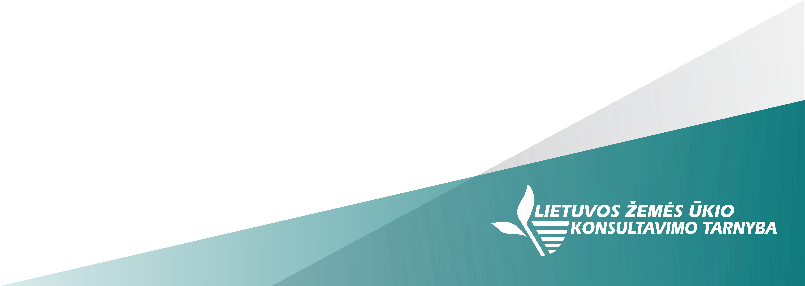 RESPONDENTŲ PASTEBĖJIMAIIR PASIŪLYMAI
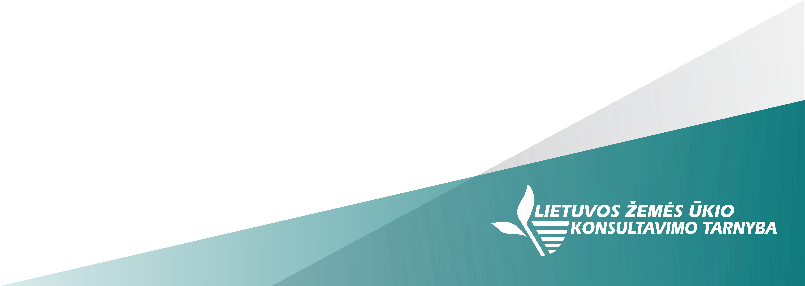 14. JŪSŲ PASIŪLYMAI DĖL KORUPCIJOS PREVENCIJOSVYKDYMO: (ĮRAŠYKITE)
Savo nuomonę įrašė 36 respondentai. 
Daugiausia pasiūlymų įrašyta susijusių su mokymu, viešinimu visų pasitaikiusių atvejų, galimų rizikų išgryninimu. Taip pat siūlyta nepriiminėti į darbą darbuotojų artimųjų arba pažįstamų; daugiau vidinės formalios komunikacijos LŽŪKT, bendrų trumpų nuotolinių susirinkimų, kuriuose būtų visiems vienodai pateikiama informacija be interpretacijų, be nuostatų ar pan., taip pat ir informacija, susijusi su Korupcija. 
Respondentų pastebėjimai. Dalis respondentų teigė, kad nėra korupcijos, kad biuruose neįmanomi korupcijos atvejai, nėra sąlygų pasireikšti korupcijai, „jei klientai moka pinigus, tai papildomai kyšio jis neduos“; kiti pritarė dabartinei įgyvendinamai politikai dėl korupcijos prevencijos: „Reikia žinoti, kaip elgtis ir kokių principų laikytis, todėl informacija svarbi“, „Korupcija neaktualu – dirbi savo darbą, laikaisi nustatytų tvarkų ir gyveni ramiai“.
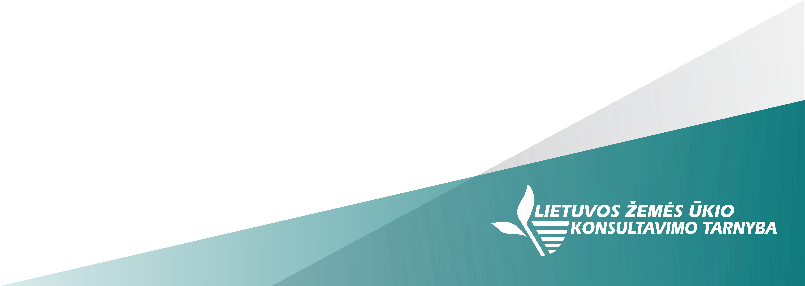 IŠVADOS (1)
Išanalizavus apklausos rezultatus, nustatyta, kad apklausoje dalyvavo skirtingų veiklos sričių, amžiaus ir skirtingą darbo stažą LŽŪKT turintys darbuotojai.
Daugiau nei 90 proc. visų apklaustųjų respondentų nesusidūrę su korupcijos apraiškomis LŽŪKT.
Respondentų nuomone, tikėtina, kad galimas korupcijos pasireiškimas pirkimų, darbuotojų priėmimo į darbą, mažiau tikėtina turto naudojimo ir įkainių už paslaugas taikymo veiklos srityse.
Su LŽŪKT svetainėse „KORUPCIJOS PREVENCIJA“ skiltyse esančia informacija susipažinę 81,7 proc. respondentų. Informacijos apie vykdomas priemones pakanka 70,5 proc. respondentų. Vykdomas LŽŪKT konkrečias korupcijos prevencijos priemones nurodė mažiau nei pusė – 73 respondentai; respondentų žinios įvairios, vieni žino daugiau priemonių, kiti mažiau, kiti nesidomi, nes teigia, kad jiems tai neaktualu.
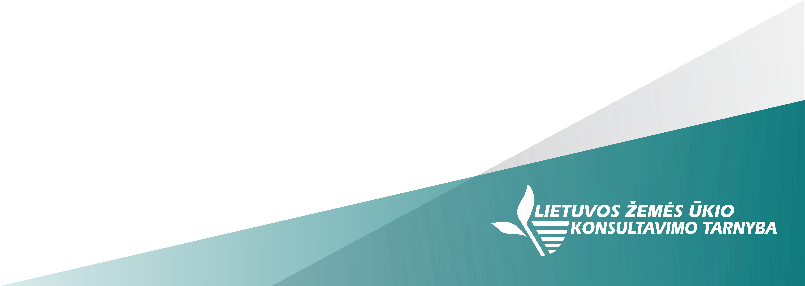 IŠVADOS (2)
Daugiau sužinoti apie priemones korupcijai mažinti ir kaip kovoti su korupcija nori43,2 proc. respondentų. 
Pateikti keli konkretūs pasiūlymai tirti / stebėti tam tikras LŽŪKT veiklos sritis.


Atsižvelgiant į apklausos rezultatus, darbuotojų pastebėjimus ir pasiūlymus, kuriant antikorupcinę aplinką reikia išgryninti galimas korupcijos pasireiškimo rizikas ir su jomis supažindinti darbuotojus, stiprinti darbuotojų švietimą, vidinių mokymų metu supažindinti darbuotojus su korupcijos priemonėmis, patvirtintomis tvarkomis, aprašais ir praktiniu jų taikymu.
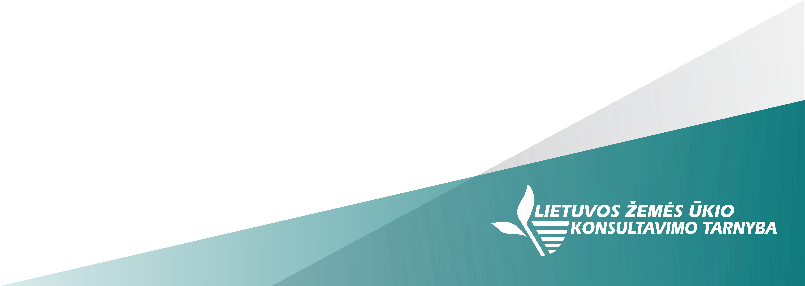